Eid-al- Adha
Subha
Topic Overview

This unit focuses on both the historical and living aspects of Islam. You are given the opportunity to learn about current beliefs, practices and lifestyles by studying holy days, artefacts, festivals and leaders.
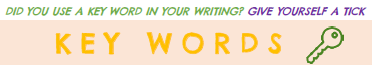 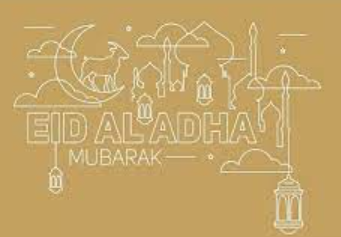 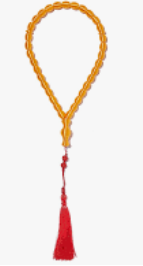 Edit- ul -Fitr
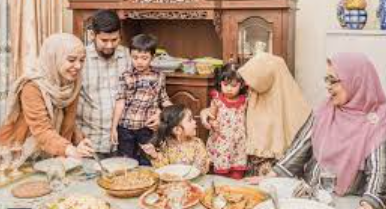